CHỦ ĐỀ : LÀM CHỦ YẾU TỐ TẠO HÌNH
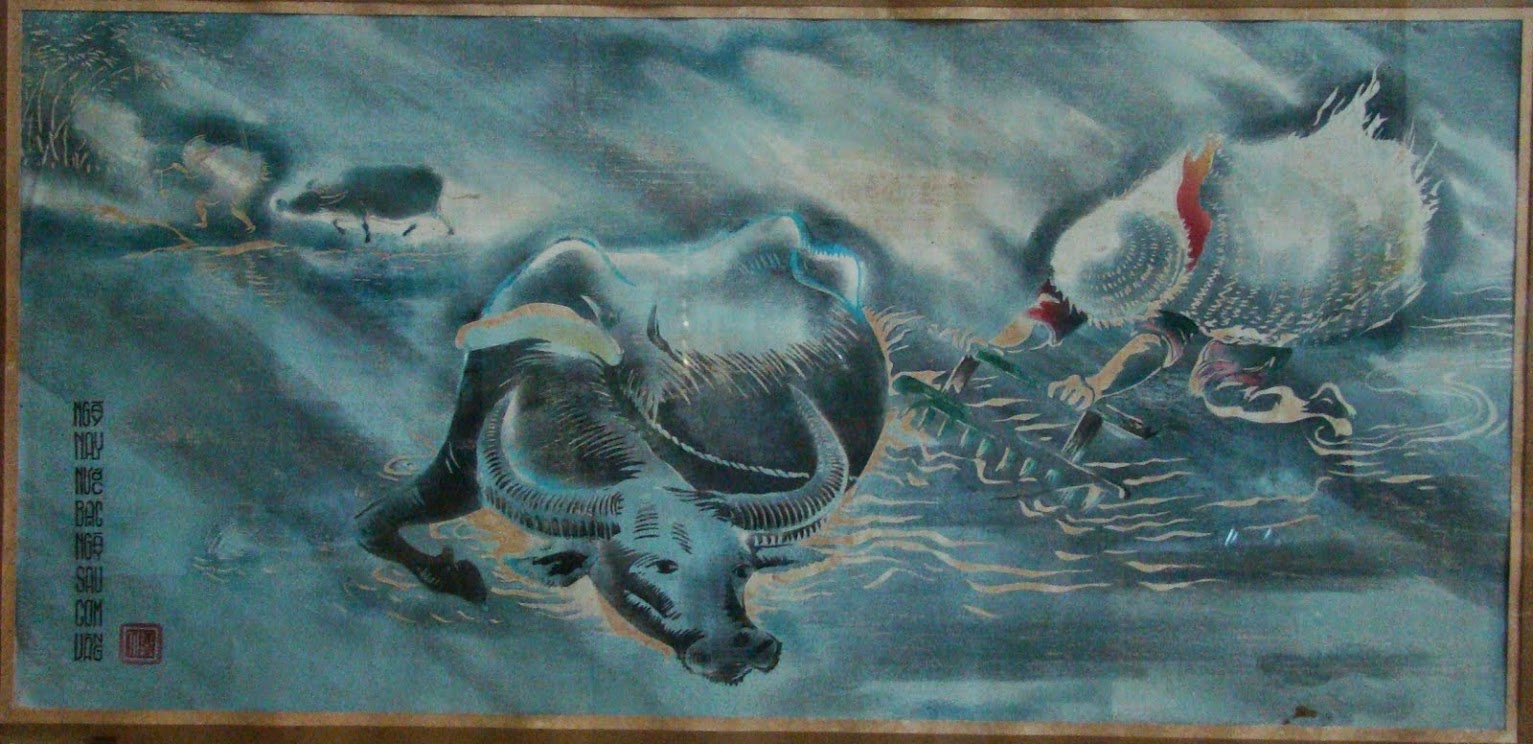 BÀI 8: TRANH IN ĐỘC BẢN
NỘI DUNG BÀI HỌC
01
02
03
04
Quan sát - Nhận thức
Sáng tạo
Thảo luận
Ứng dụng
PHẦN 1.
QUAN SÁT 
VÀ NHẬN THỨC
THẢO LUẬN NHÓM ĐÔI
Quan sát bức tranh SGK tr.33-34 và cho biết:
Nêu hiểu biết của em về tranh in độc bản.
Màu sắc, chất liệu trong tranh.
Em có ý tưởng gì về bức tranh in độc bản.
Quan sát bức tranh SGK tr.33-34
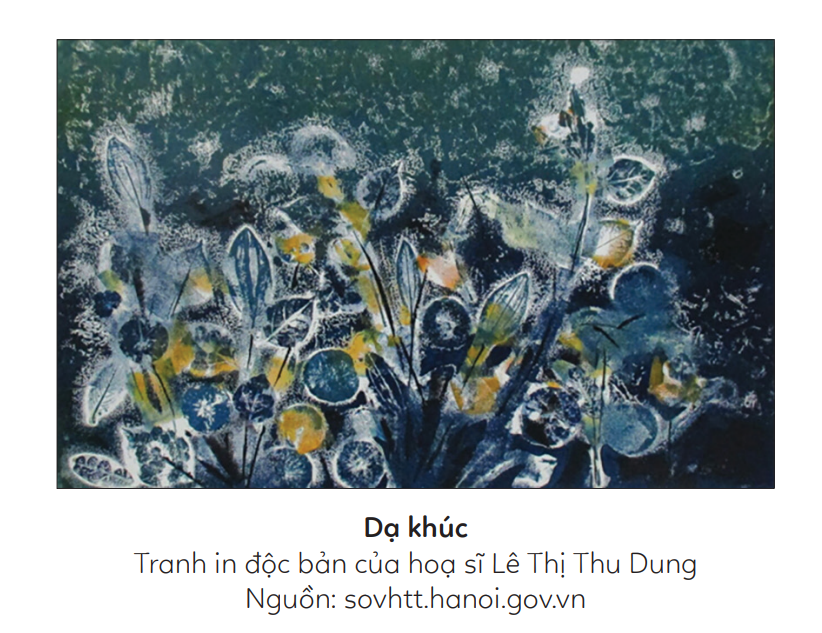 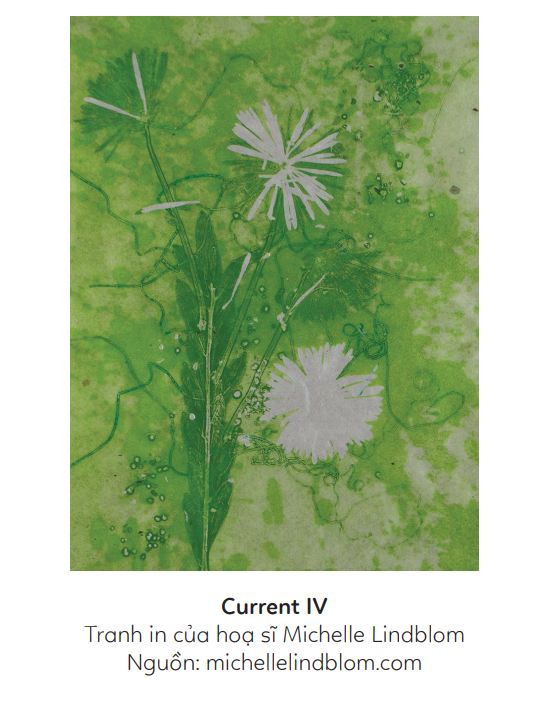 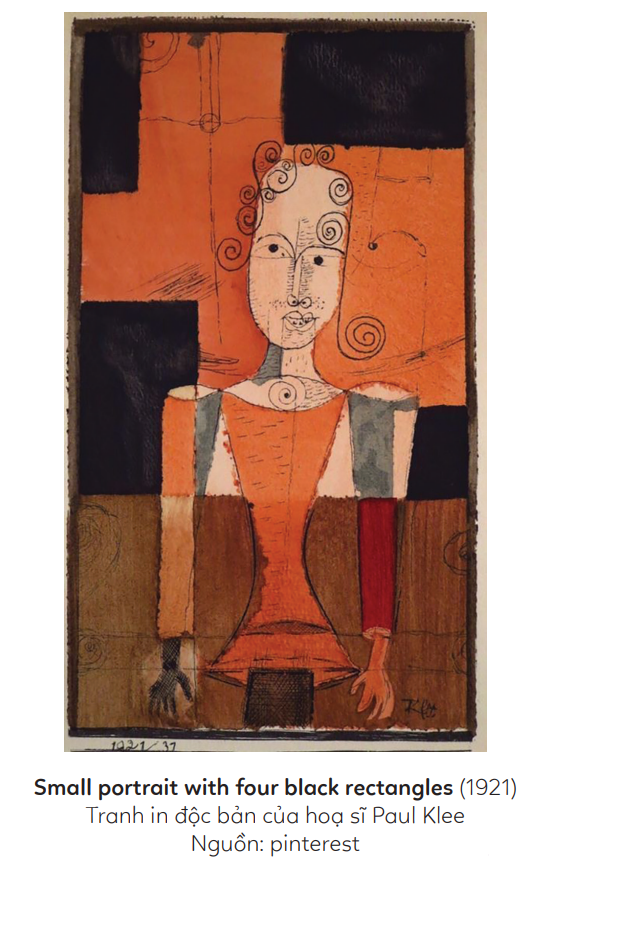 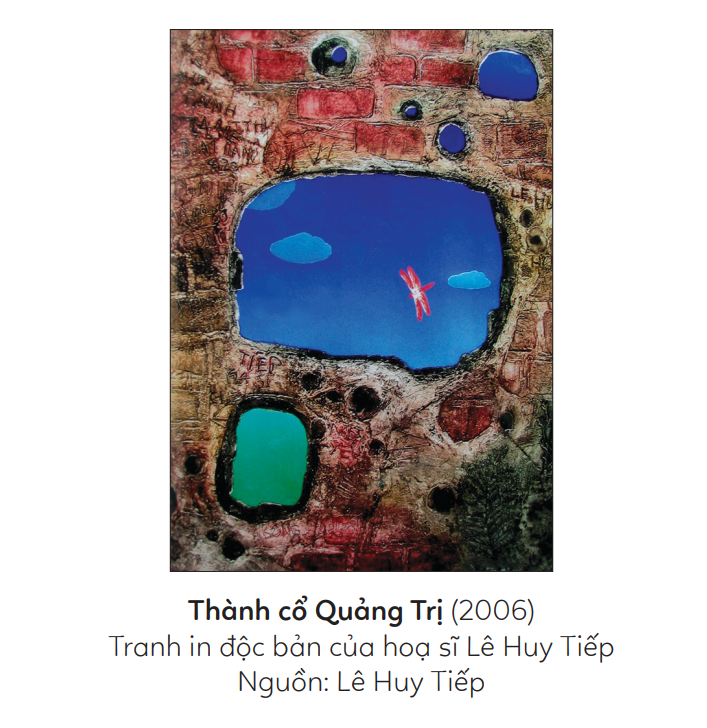 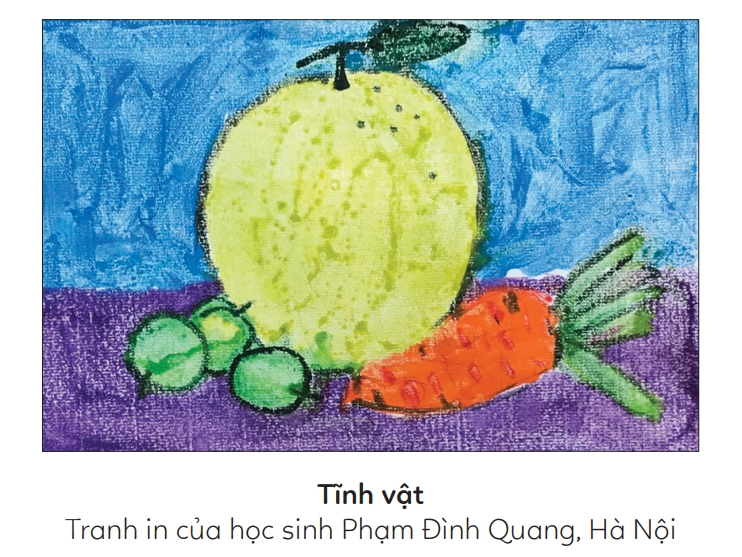 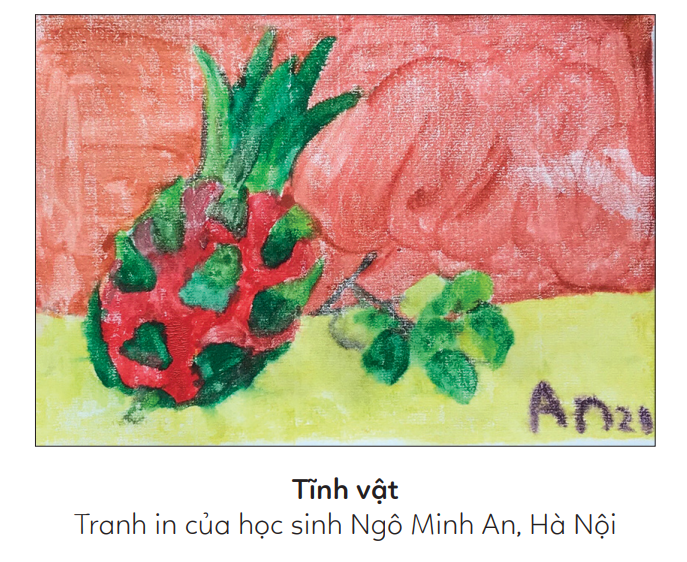 Nhận xét
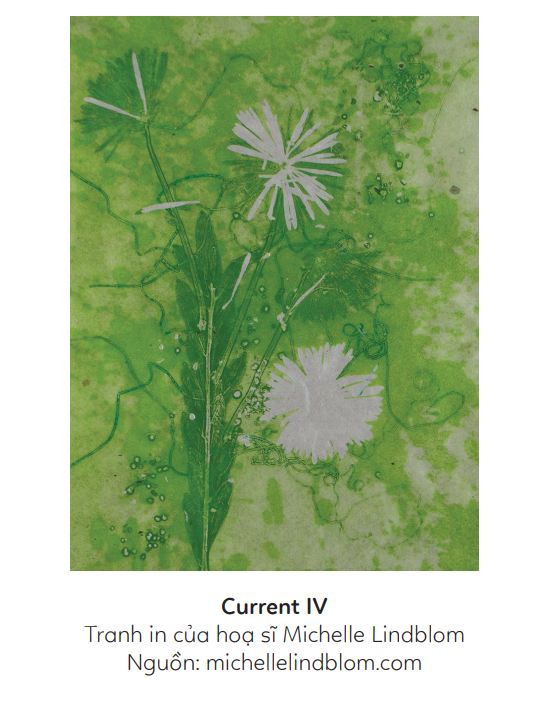 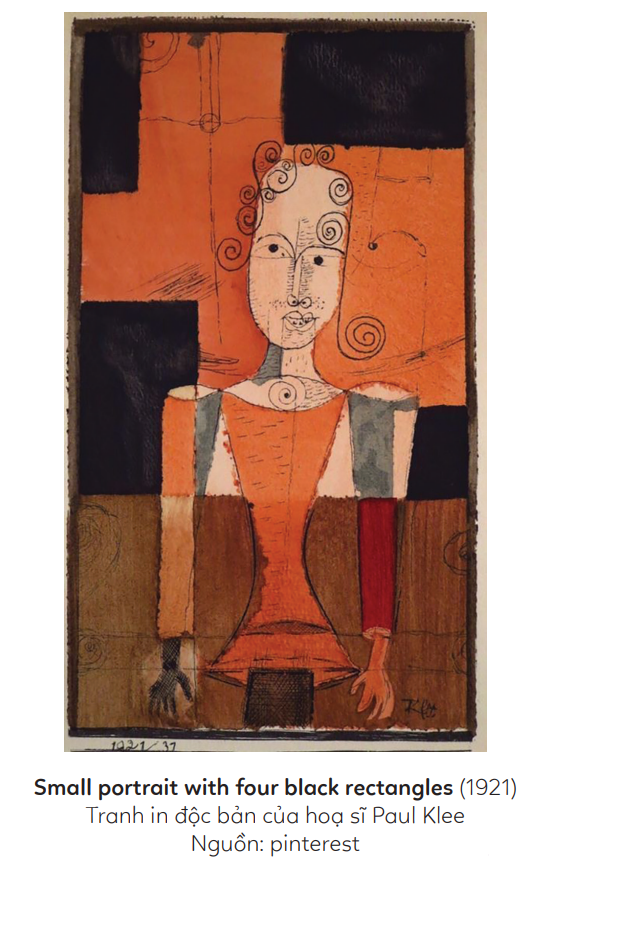 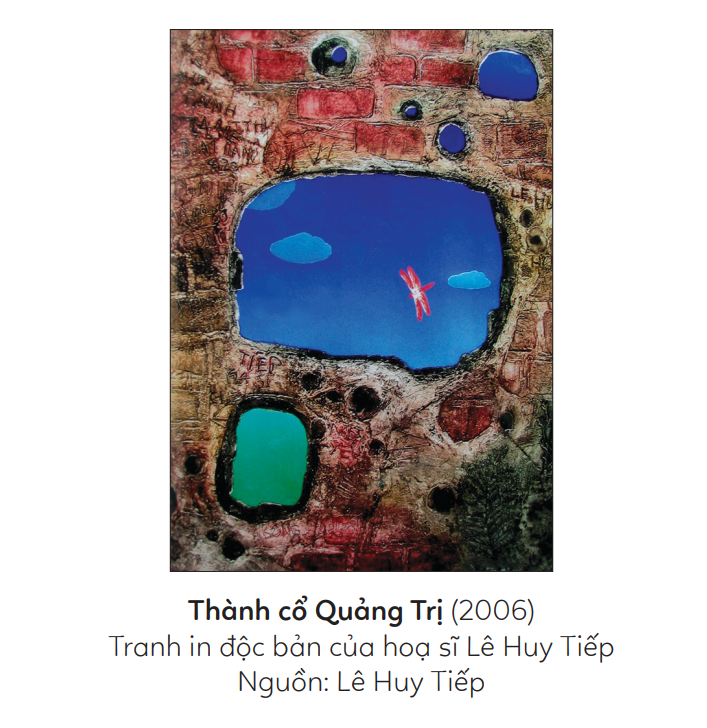 In độc bản là phương pháp sáng tạo tranh in chỉ cho ra một bản in duy nhất bằng cách vẽ, vạch, lau chùi… màu hay mực in trên mặt phẳng in không thấm nước như kính, mica, kim loại… rồi in ra giấy.
Màu sắc, chất liệu trong tranh:  màu đậm, đặc sắc
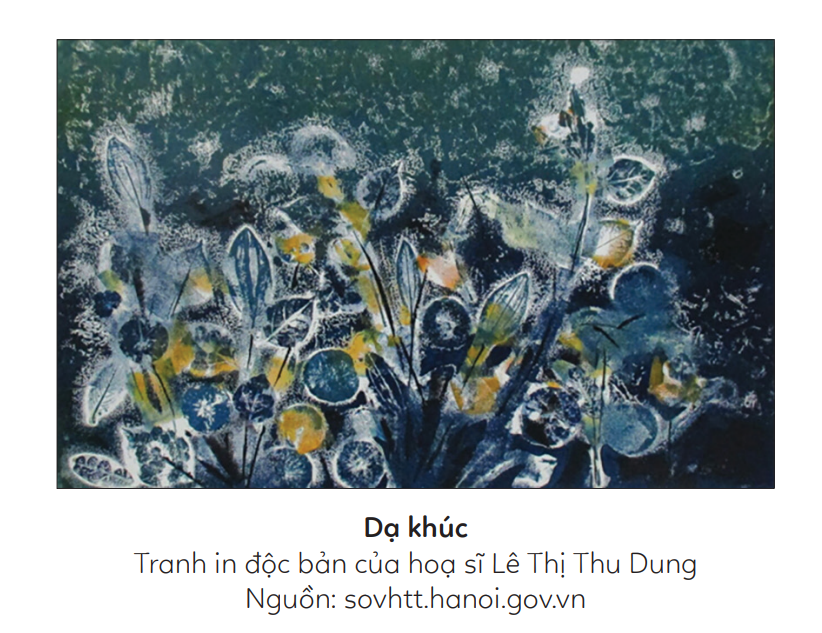 Chất liệu làm tranh in độc bản
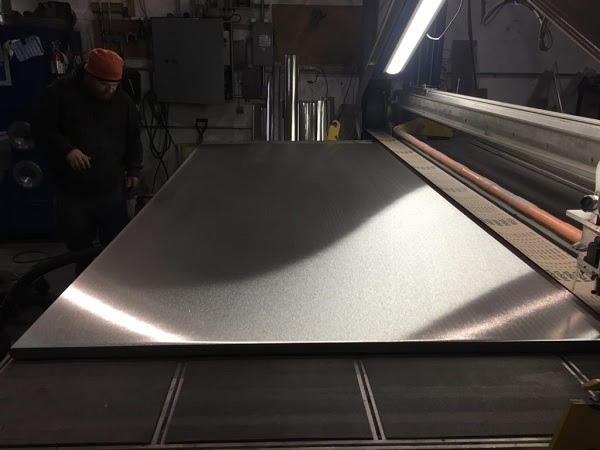 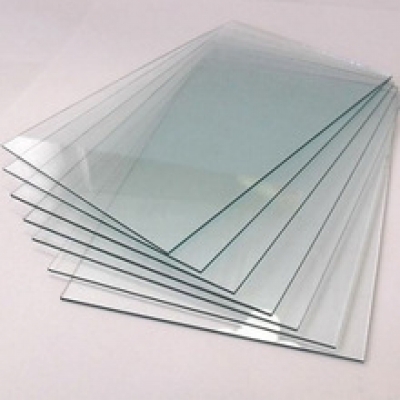 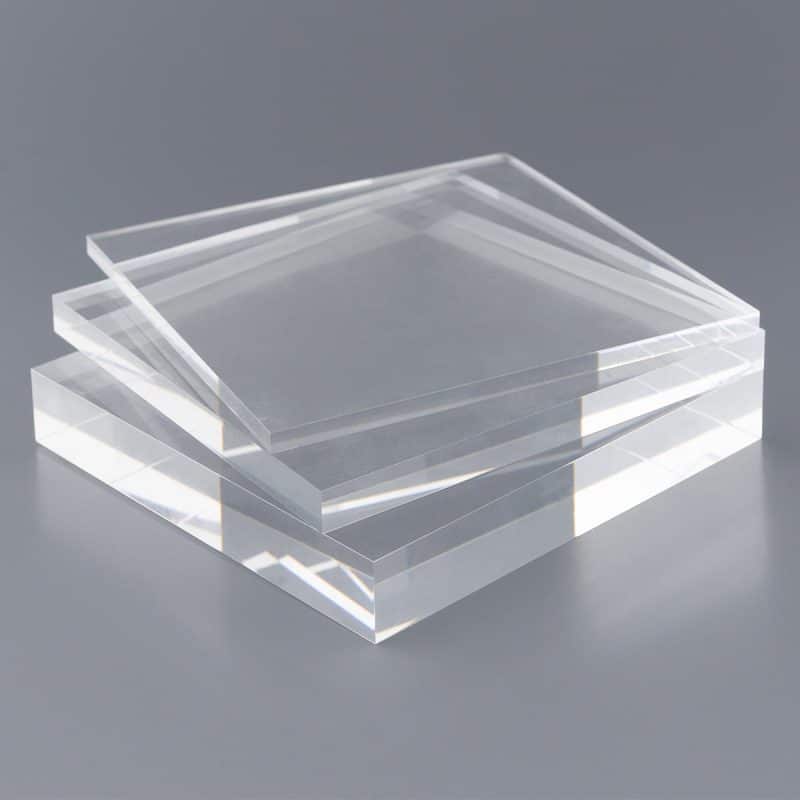 Kính
Mica
Kim loại
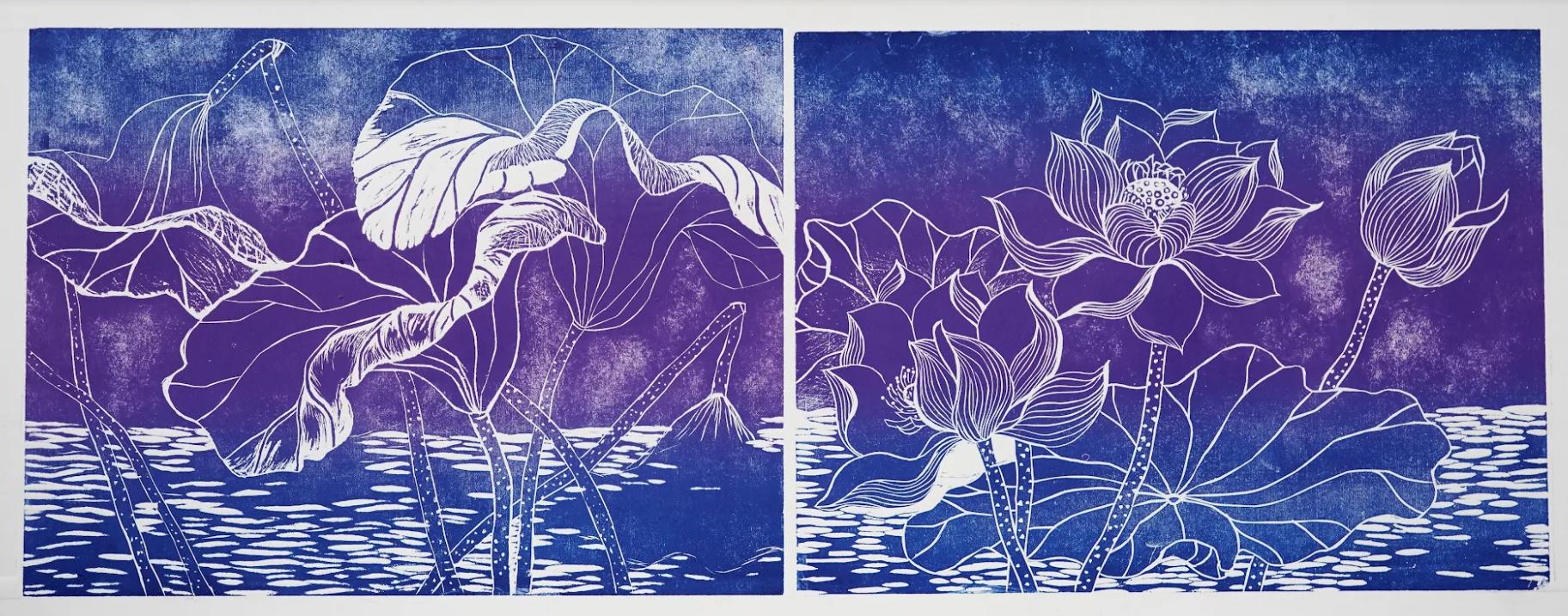 KẾT LUẬN
Tranh in độc bản là phương pháp sáng tạo tranh in chỉ cho ra một bản in duy nhất bằng cách vẽ, vạch, lau,... màu hay mực in trên mặt phẳng in không thấm nước như: kính, mica, kim loại,... sau đó in ra giấy.
Một số bức tranh in độc bản khác
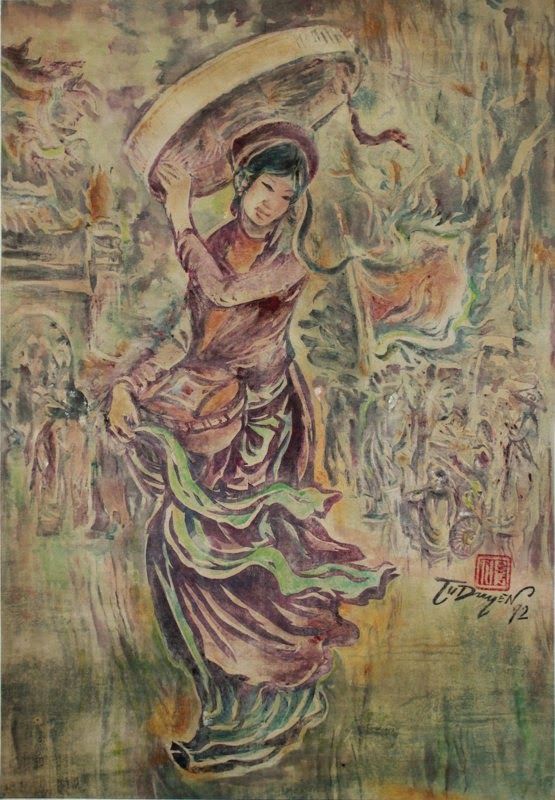 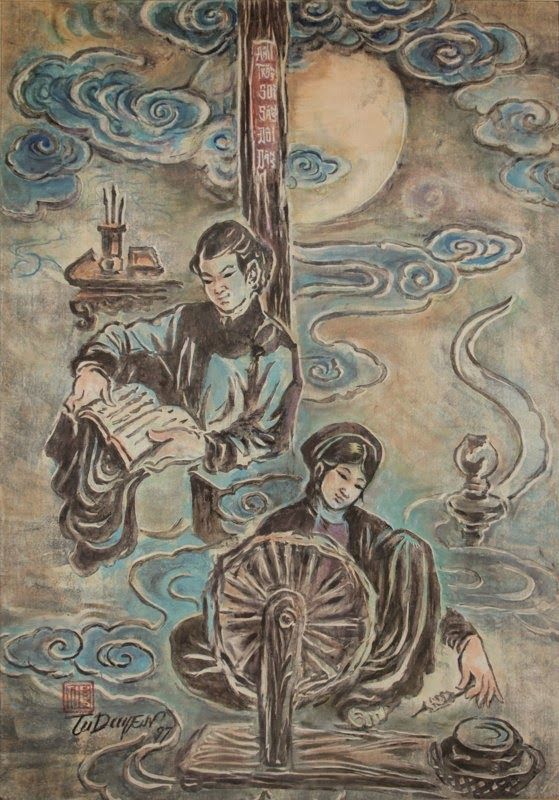 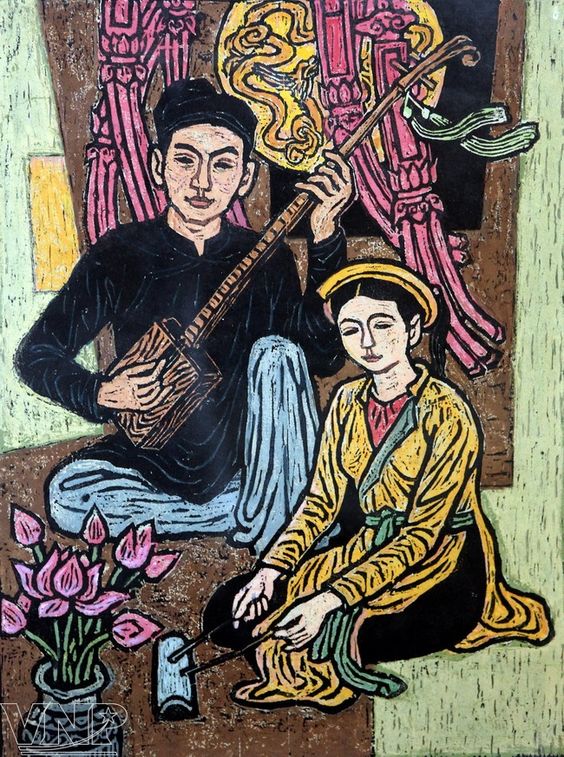 Một số bức tranh in độc bản khác
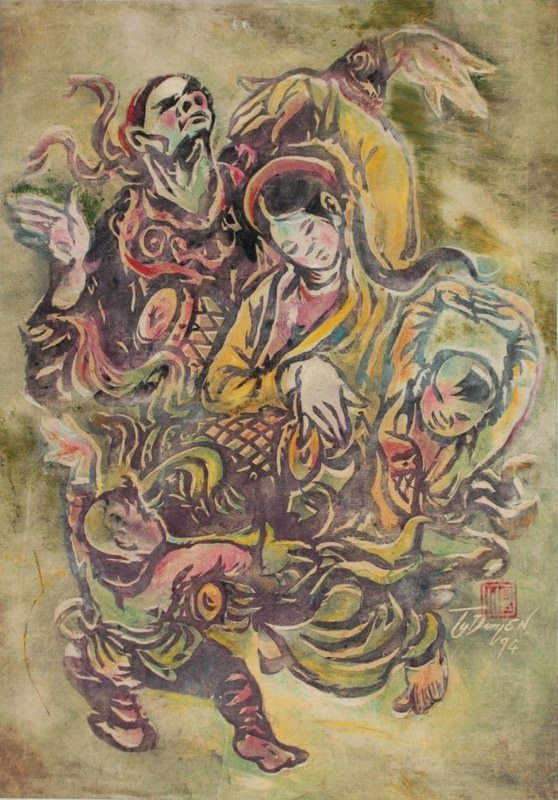 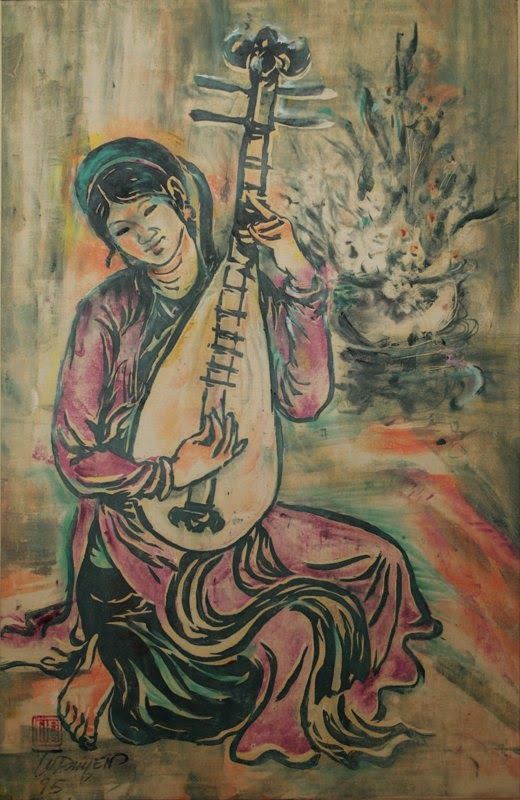 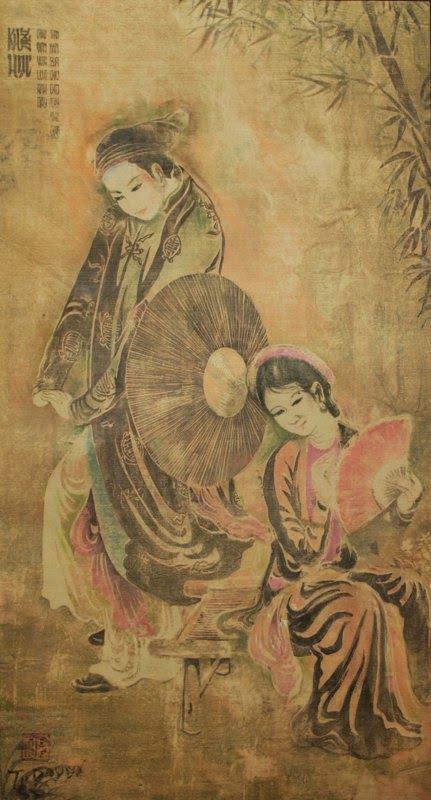 PHẦN 2.
SÁNG TẠO
Tìm ý tưởng
Các em hãy quan sát hình ảnh và đọc các bước tìm hiểu ý tưởng SGK, tr.35.
Sau đó, thực hiện nhiệm vụ: Trình bày ý tưởng in tranh độc bản.
02
01
03
Dự kiến về 
mẫu vật, màu nền
Xác định phương pháp thực hành.
Xác định nội dung, chủ đề.
Các bước tìm ý tưởng
Lưu ý
Để in được bức tranh in độc bản, HS cần lên ý tưởng chi tiết và lựa chọn chất liệu sao cho phù hợp.
Mỗi chất liệu có bề mặt khác nhau nên khi thực hành cũng cần chú ý đến độ đậm, nhạt của màu in để in.
Gợi ý ý tưởng
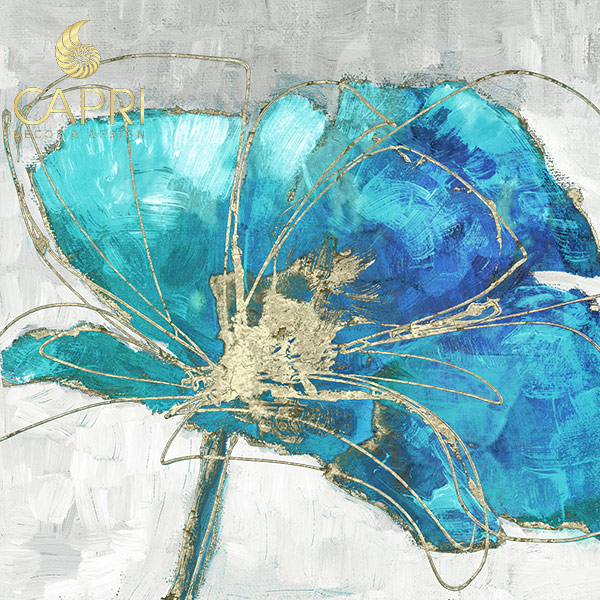 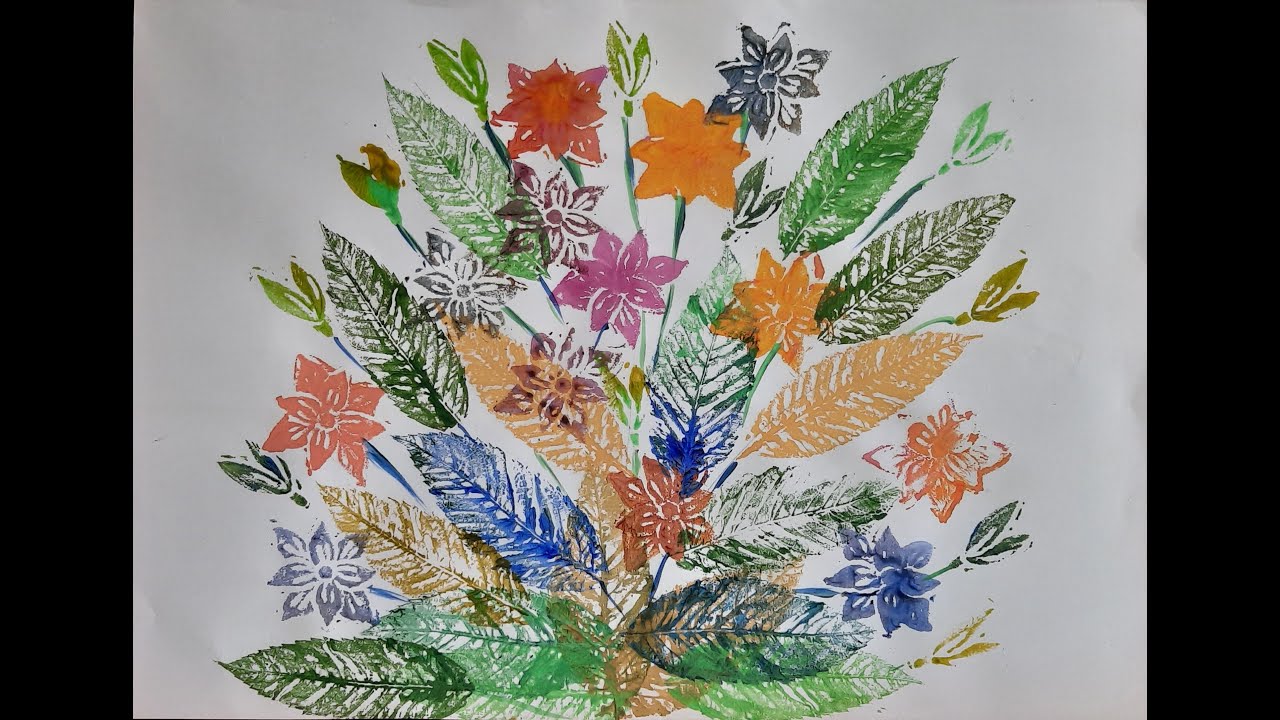 Gợi  ý tưởng
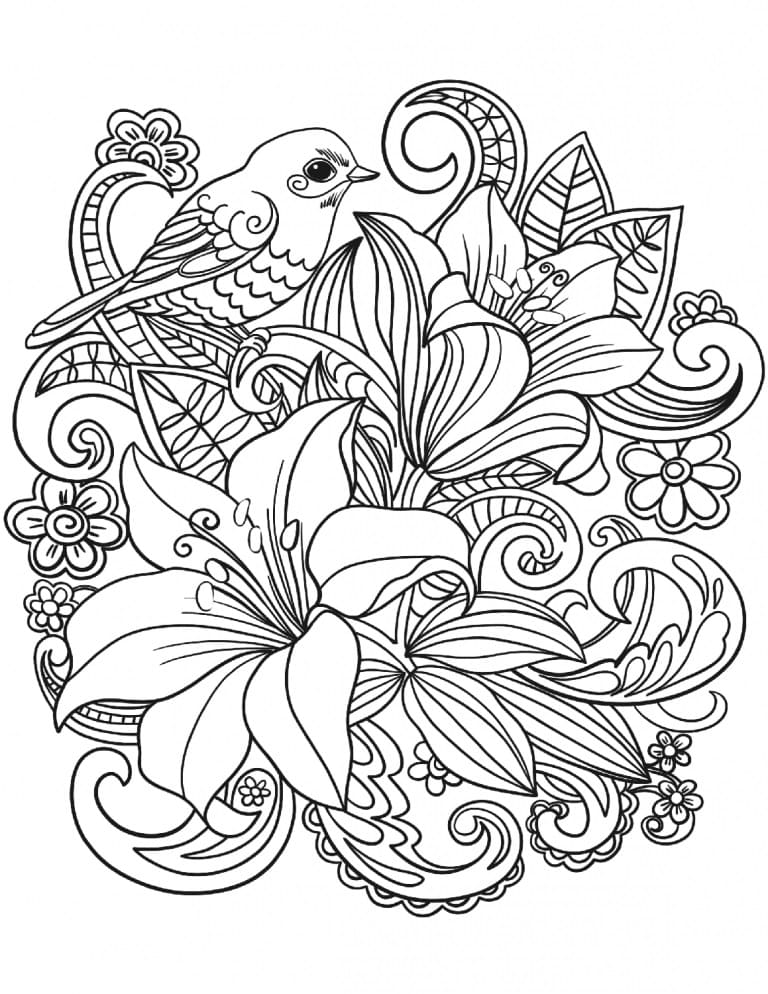 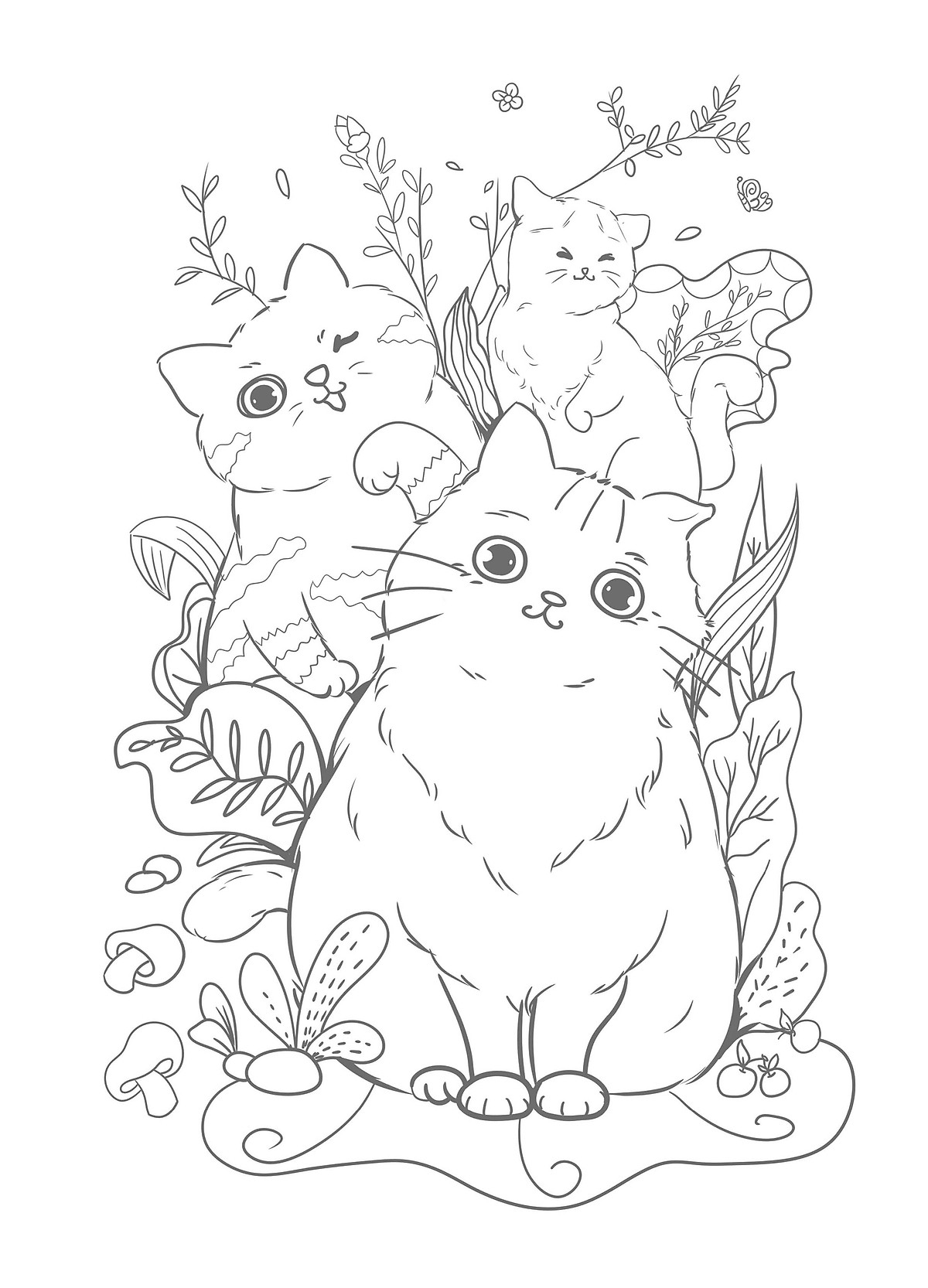 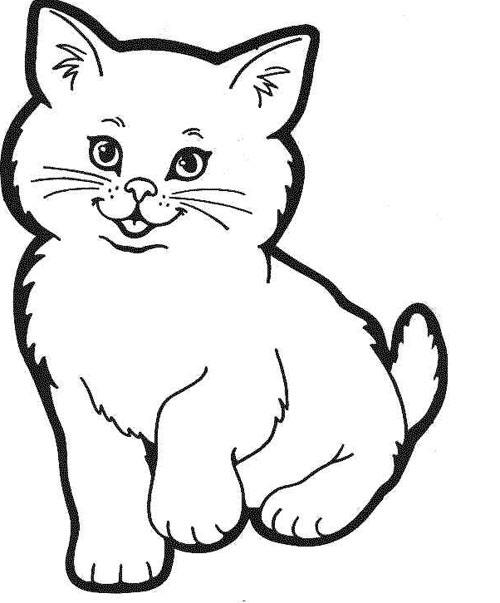 Thực hành
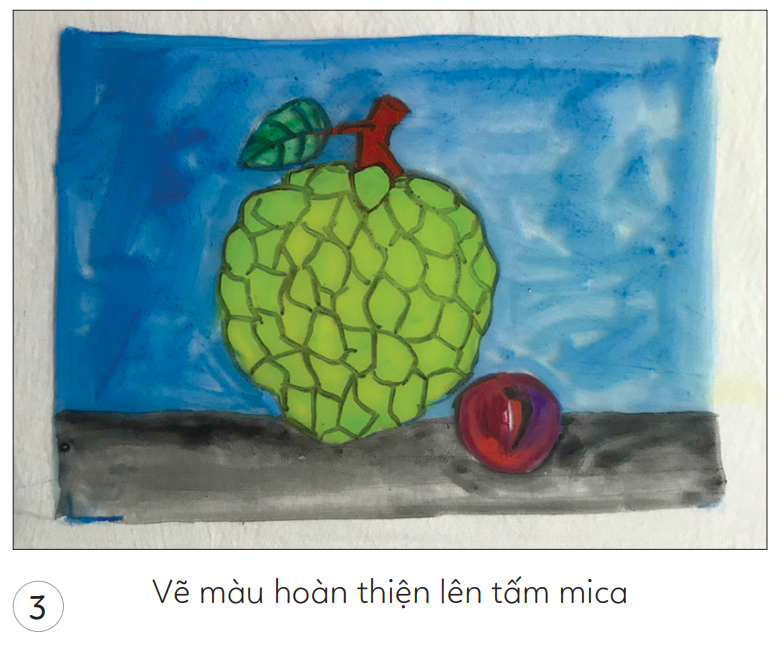 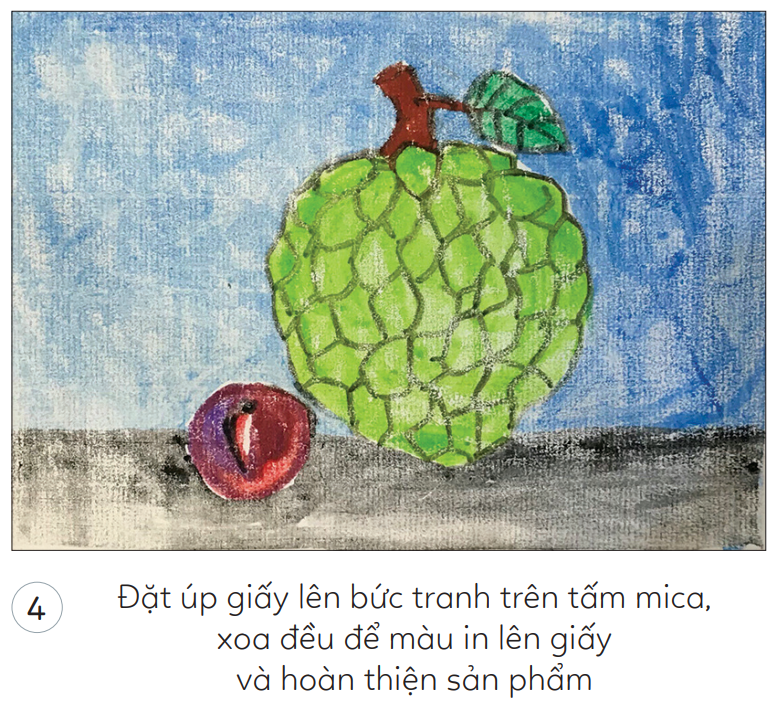 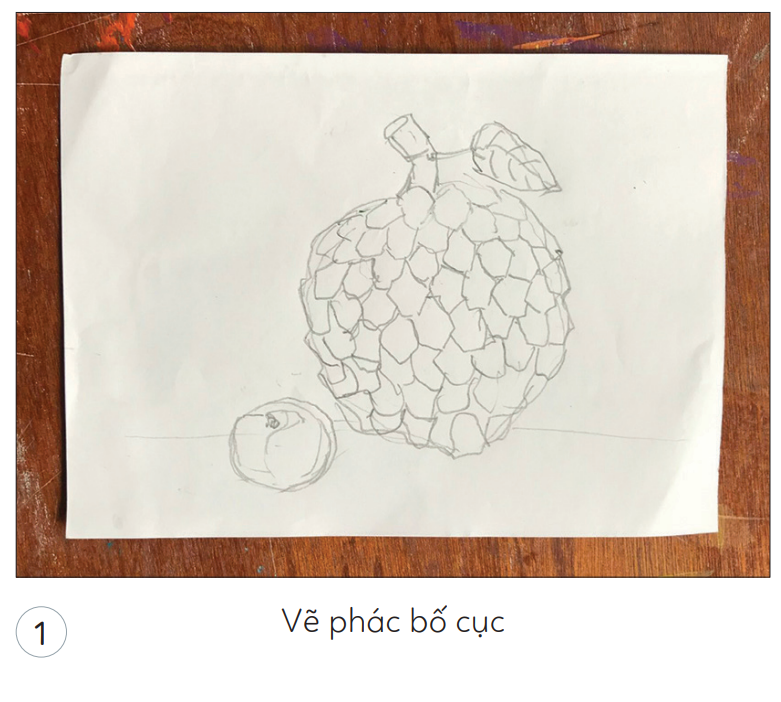 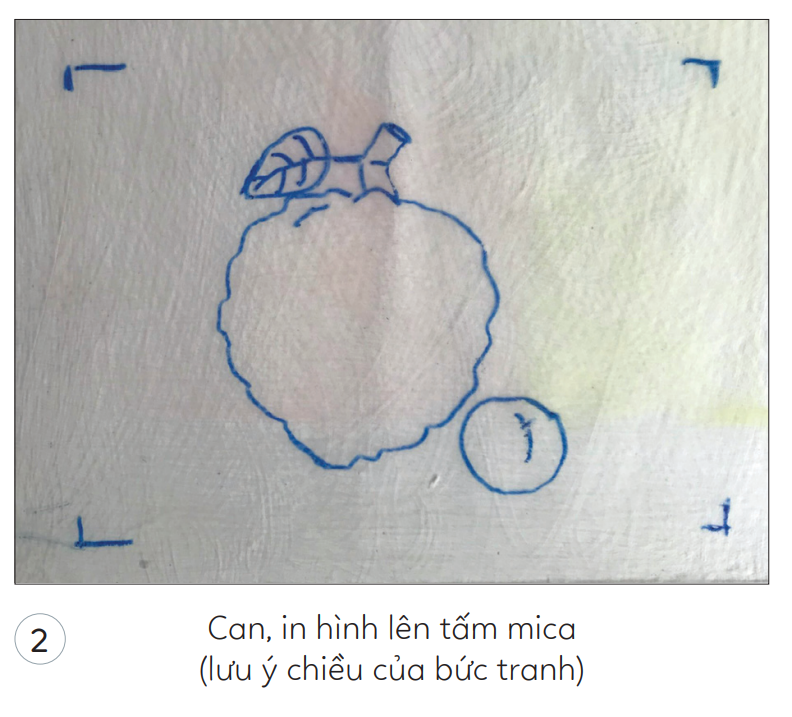 Các em hãy quan sát hình ảnh SGK, tr.35 để nắm được các bước in tranh độc bản.
Các bước in tranh độc bản
Bước 1
Bước 2
Can, in hình lên tấm mica (lưu ý chiều của bức tranh)
Vẽ phác bố cục
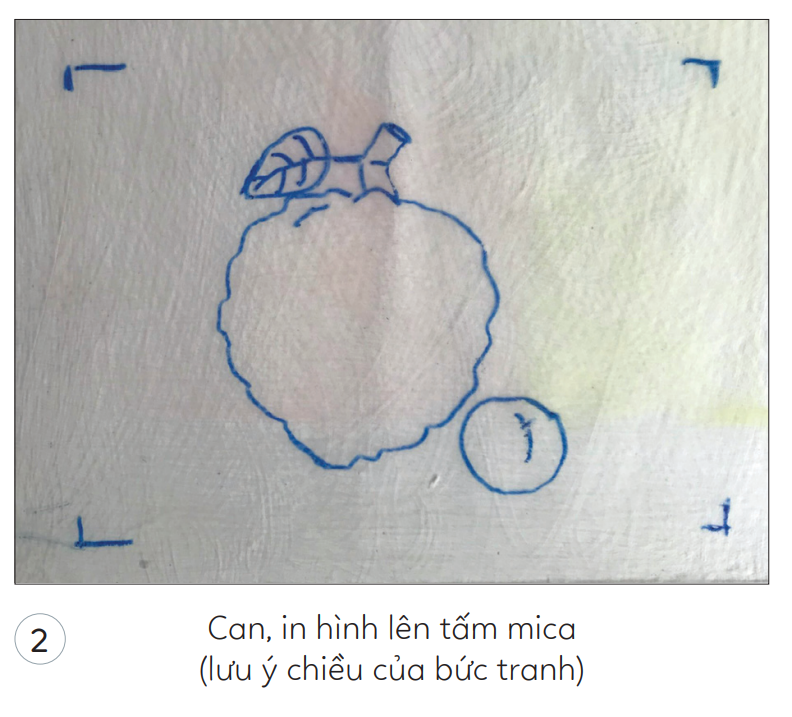 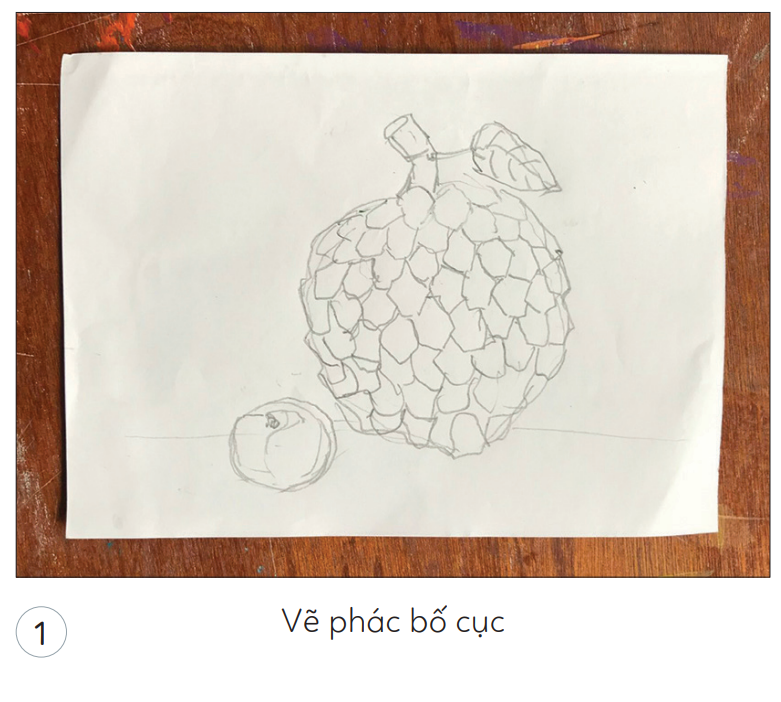 Các bước in tranh độc bản
Bước 4
Bước 3
Đặt úp giấy lên bức tranh trên tấm mica, xóa đều để màu in lên giấy và hoàn thiện sản phẩm
Vẽ màu hoàn thiện 
lên tấm mica
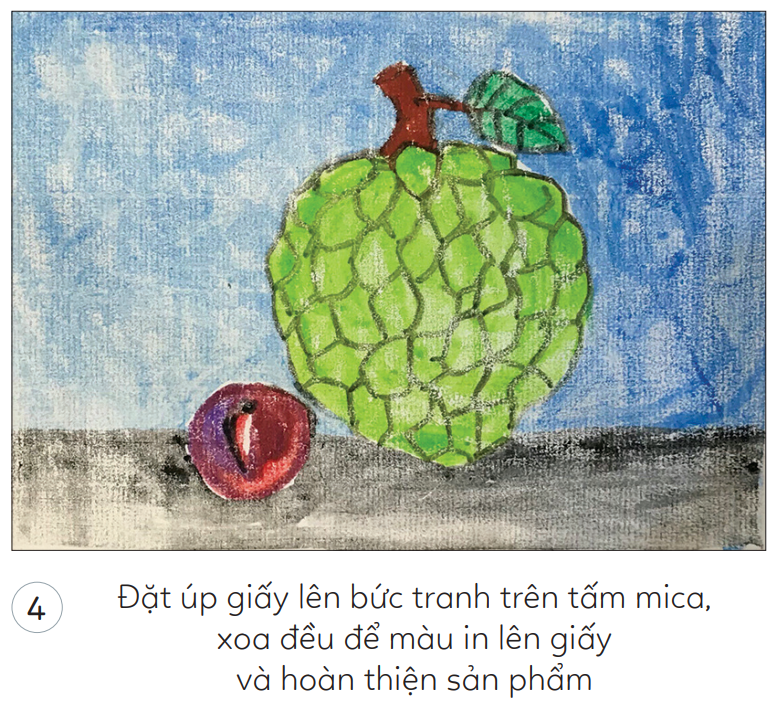 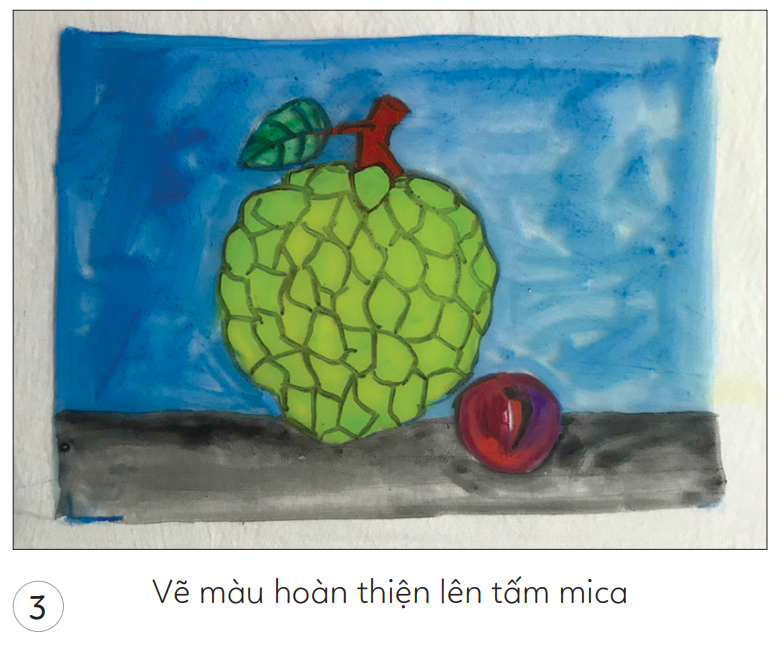 PHẦN 3.
THẢO LUẬN
Sáng tạo bức tranh theo chủ đề tự chọn bằng kĩ thuật in độc bản
Em hãy sử dụng kĩ thuật in độc bản để sáng tạo 
một bức tranh theo chủ đề tự chọn
In được bức tranh bằng kĩ thuật in độc bản.
Sáng tạo trên giấy A4 hoặc làm trong Vở thực hành.
Trình bày được ý tưởng, cách in theo cá nhân hoặc nhóm.
Tham khảo một số tranh in độc bản
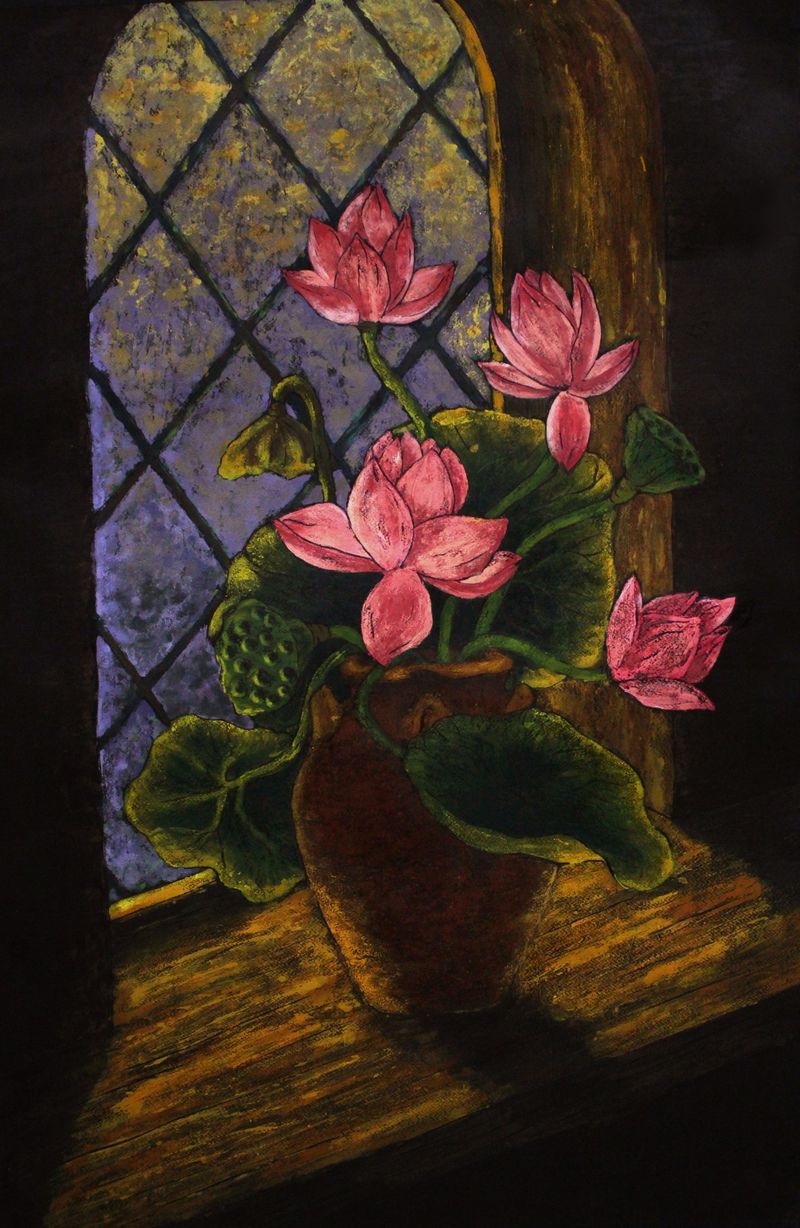 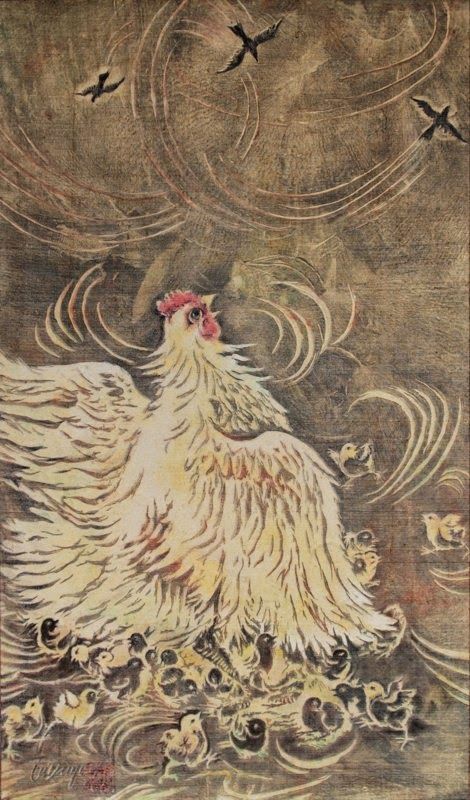 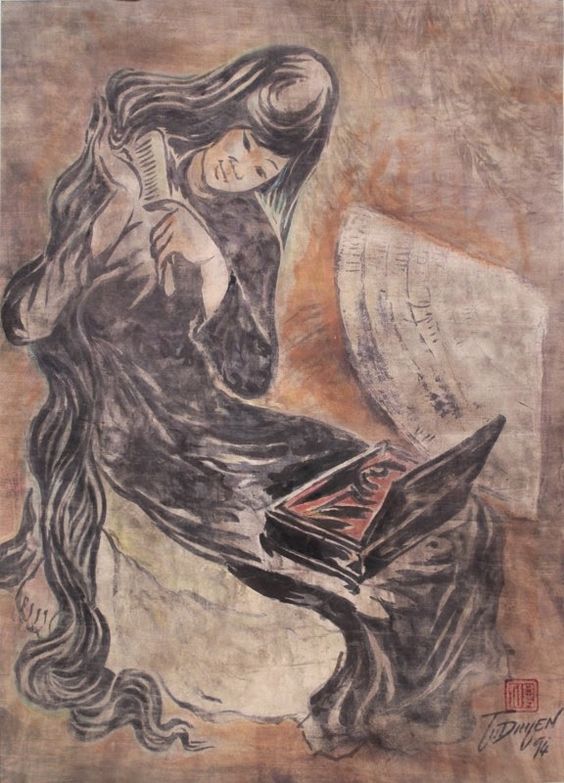 Tham khảo một số tranh in độc bản
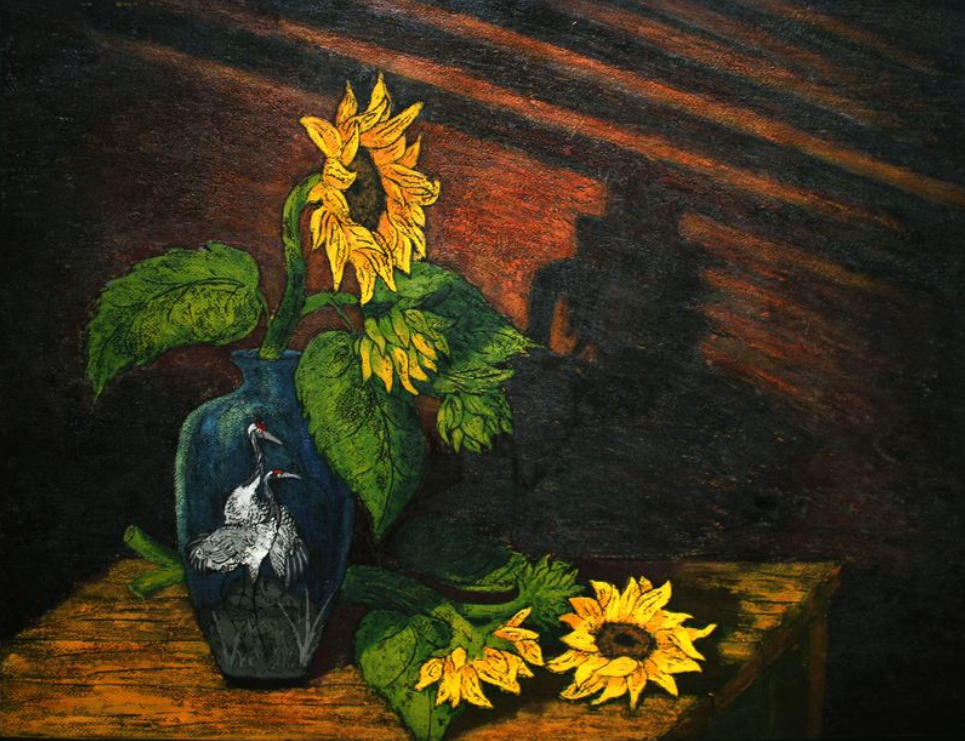 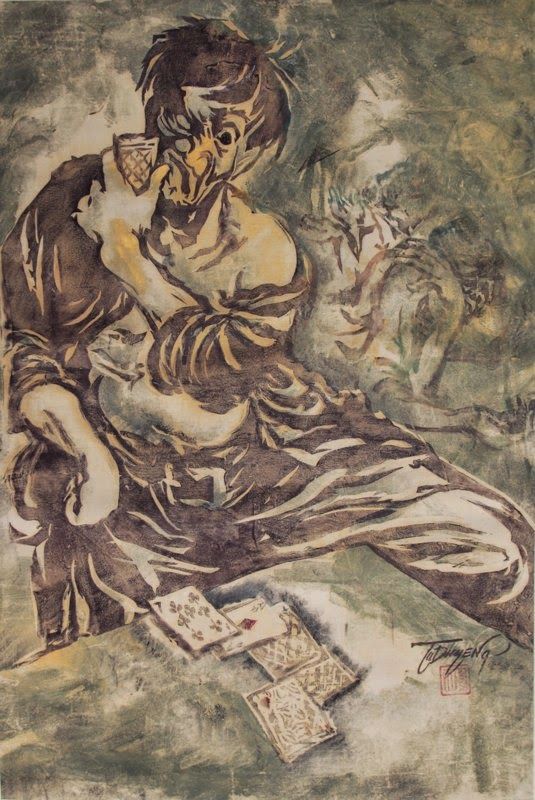 Trưng bày, giới thiệu sản phẩm, nhận xét, đánh giá sản phẩm của mình và bạn
Chia sẻ ý tưởng tranh in độc bản của em.
Sản phẩm của em được thực hiện bằng cách nào?
Nhận xét, góp ý cho sản phẩm của bạn.
Một số bức tranh in độc bản của học sinh
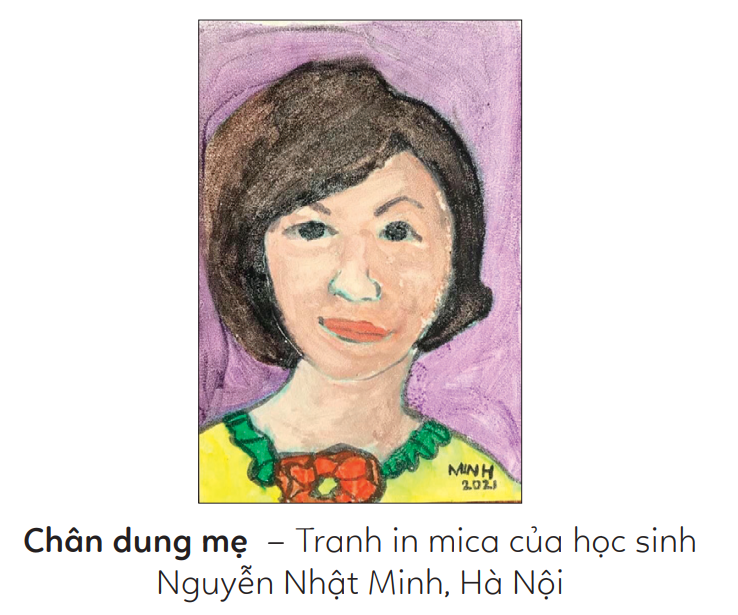 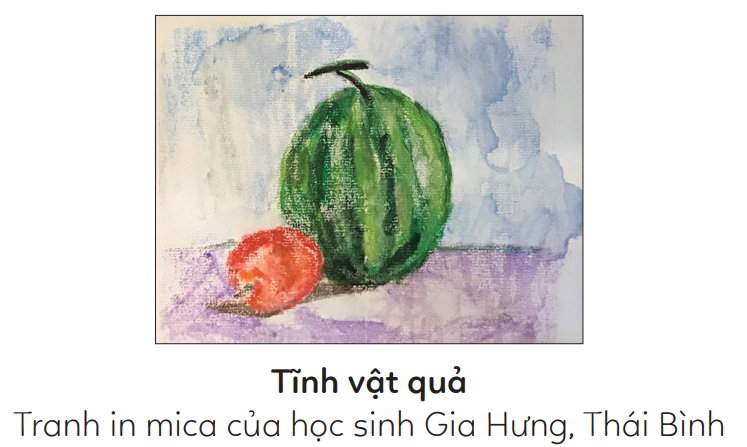 Chân dung mẹ,
Nguyễn Nhật Minh
Tĩnh vật quả,
Gia Hưng
PHẦN 4.
ỨNG DỤNG
Qua bài học, sản phẩm tranh in độc bản có thể vận dụng như thế nào trong đời sống?
Các em có thể sáng tạo tranh in độc bản để trang trí các đồ dùng trong 
gia đình, đồ dùng học tập, dùng thiết kế sản phẩm mĩ thuật theo cách 
thủ công, đem lại những sản phẩm sáng tạo, độc đáo.
HƯỚNG DẪN VỀ NHÀ
Hoàn thành sản phẩm tranh theo chủ đề tự chọn bằng kĩ thuật in độc bản.
Đọc và tìm hiểu trước nội dung Bài 9: Vẽ mẫu có dạng khối trụ và khối cầu.
Ôn lại kiến thức đã học
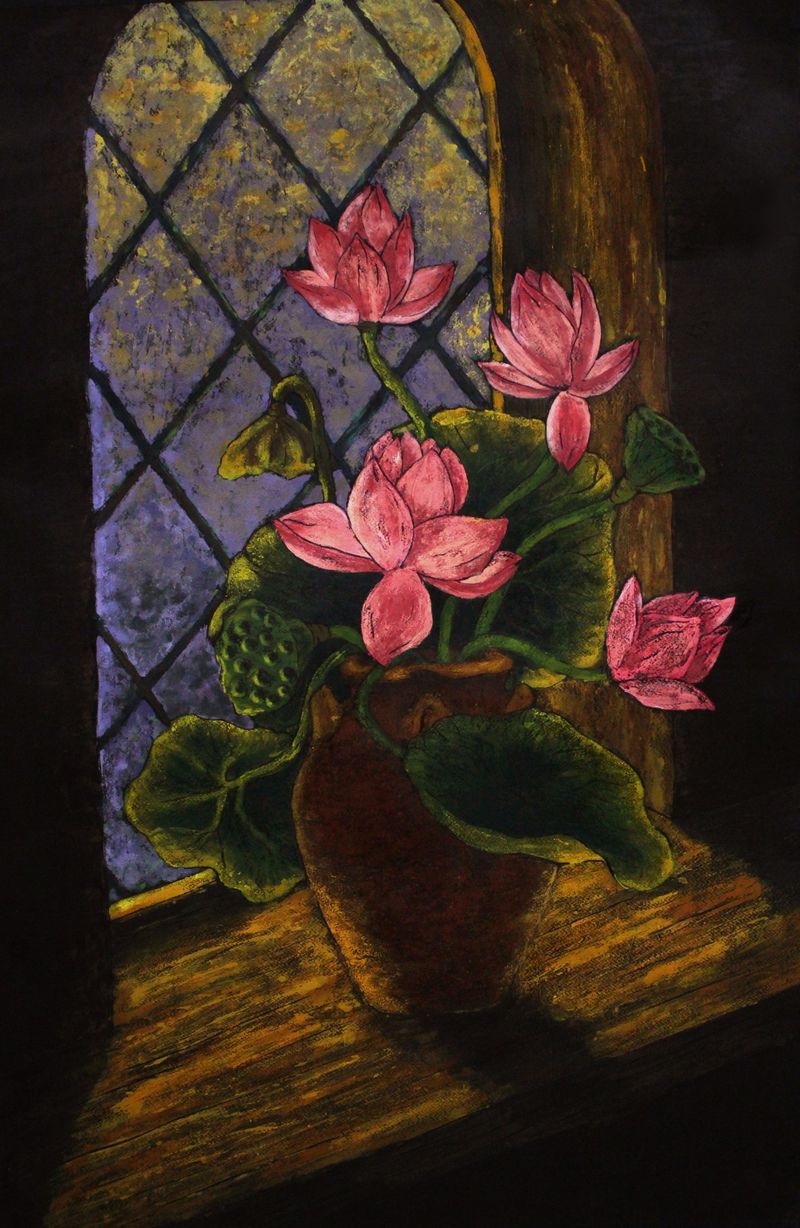 CẢM ƠN CÁC EM ĐÃ CHÚ Ý LẮNG NGHE BÀI GIẢNG!
Nguyễn Tiến Việt, Hoa sen cổ điển